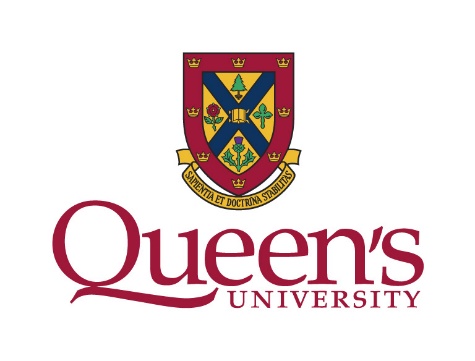 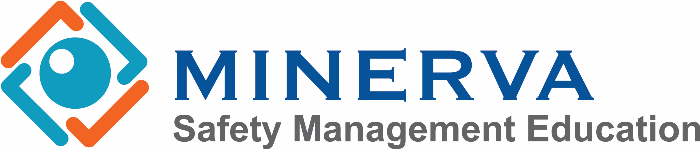 Emergency Preparedness and Crisis Management
Minerva Safety Management Education
Outline of module:
Introduction: 
Why is emergency response important? 
What is an emergency response plan (ERP)?
Requirements: when is an emergency response plan needed?
Government legislation and industry standards
Elements of an ERP
Future of ERP: challenges and innovations
Review
2
6. Review
1. Introduction
3. Elements of an ERP
4. Future of ERP’s
2. Requirements
Why is Emergency Response important?
Emergencies can and will occur due to human and natural causes1
Some incidences cannot be prevented 
For example, weather related incidences cannot be prevented, but their impacts can be mitigated; process related incidences can be prevented
Advanced planning improves response during the initial period of confusion when an emergency occurs 1
Reduce negative impact by responding appropriately and quickly
Emergency preparedness accelerates recovery2
3
6. Review
1. Introduction
3. Elements of an ERP
4. Future of ERP’s
2. Requirements
Why is Emergency Response important?
With an emergency response plan in place, the organization is in a better position to address 2:
Safety of employees and the public
The protection of property and the environment 
Financial impacts of the emergency on the business
"Although the primary emphasis should be on prevention rather than on reactive or emergency response measures, the very nature of human activity dictates that emergencies can and will occur“
-CSA Group  1
4
6. Review
1. Introduction
3. Elements of an ERP
4. Future of ERP’s
2. Requirements
What is an Emergency Response Plan?
An emergency response plan 3:
Addresses who, what, when:
What needs to be done in the event of an emergency, and 
Who will do it, including the decision making hierarchy
When:  triggers for escalating the level of response and parties involved 
Aids in the response to those incidents to: 
Protect health and safety of people
Minimize loss and damage to property and environment
Preparedness20:
The measures taken in advance of an incident to ensure an effective response and recovery
5
6. Review
1. Introduction
3. Elements of an ERP
4. Future of ERP’s
2. Requirements
What is an Emergency Response Plan?
Purpose of an emergency plan1:
Coordinate the response effort
Establish lines of communication
Ensure safety of those involved
Mitigate property damage and loss
Mitigate environmental impacts
Allow for quick response by emergency personnel
Reduce recovery time and cost
Allow stakeholders to feel confident in the event of an emergency
6
6. Review
1. Introduction
3. Elements of an ERP
4. Future of ERP’s
2. Requirements
What is an Emergency Response?
How does emergency response fit into accident prevention?
Iterative process
Plan for the events based on probability and impact
7
Emergency Management Planning Guide, Government of Canada
6. Review
1. Introduction
3. Elements of an ERP
4. Future of ERP’s
2. Requirements
What is an Emergency Response Plan?
Involves an iterative process 20
Plan: Program management and planning
Do: Implementation
Check: Program Evaluation
Act: Management review 
Conformity Assessment Tool is available from CSA Group
8
6. Review
1. Introduction
3. Elements of an ERP
4. Future of ERP’s
2. Requirements
Requirements for Emergency Preparedness
We’ll consider:
What is considered an emergency?
An emergency is defined by CSA Group 1 as, 
“A present or imminent event that requires prompt coordination of actions or special regulation of persons or property to protect the health, safety, or welfare of people, or to limit damage to property and the environment.”
9
6. Review
1. Introduction
3. Elements of an ERP
4. Future of ERP’s
2. Requirements
Requirements for Emergency Preparedness
What is considered an emergency?
	Some examples:
A toxic gas leaks in a confined space where an employee is working
An employee falls down the stairs and goes unconscious
A drum of volatile acid ruptures
10
6. Review
1. Introduction
3. Elements of an ERP
4. Future of ERP’s
2. Requirements
Requirements for Emergency Preparedness
What is considered an emergency?
More examples of emergencies 1:
Human activity: fire, explosion, environmental contamination, toxic chemical release, transportation emergencies, pipeline breaks
Natural perils: tornadoes, hurricanes, floods, earthquakes
If they impact humans
See the Canadian Disaster Database for more examples.
11
6. Review
1. Introduction
3. Elements of an ERP
4. Future of ERP’s
2. Requirements
Requirements for Emergency Preparedness
What is considered an emergency?
By Industry:
Examples of general scenarios pertinent to each industry:
Oil and Gas:
Environmental Contamination
Toxic Chemical release
Transportation emergencies
Pipeline breaks
Nuclear:
Radiation contamination of environment and population
Toxic Chemical release
Buildings:
Fire
Explosion
Earthquakes
Floods
Multihazard emergencies must also be considered, for example 1:
earthquake leads to explosion which leads to toxic chemical release
12
6. Review
1. Introduction
3. Elements of an ERP
4. Future of ERP’s
2. Requirements
Requirements for Emergency Preparedness
Legislation and Standards
Requirements differ by location and industry:
What is required according to government legislation and industry standards?
13
[Speaker Notes: Corporate standards also influence emergency planning.]
6. Review
1. Introduction
3. Elements of an ERP
4. Future of ERP’s
2. Requirements
Requirements for Emergency Preparedness
Legislation and Standards- By Industry
The following organizations provide guidance or standards pertaining to the following industries:
Oil and Gas: Enform, Canadian Association of Petroleum Producers, Canadian Energy Pipeline Association
Chemicals: Chemical Industry Association of Canada
Nuclear: Canadian Nuclear Safety Commission, CSA Standard N1600
Buildings: Canadian Fire Safety Association
14
6. Review
1. Introduction
3. Elements of an ERP
4. Future of ERP’s
2. Requirements
Requirements for Emergency Preparedness
Legislation and Standards- Federal
The following organizations enforce emergency plan regulations:
Occupational Health and Safety Regulations- Federal and Provincial
Transport Canada- across provinces
Transportation emergencies are under the federal jurisdiction
Emergency Response Assistance Plan (ERAP): describes what is to be done in the event of a transportation emergency involving high risk goods
Environment Canada- Canadian Environmental Protection Act, 1999
Aims to reduce environmental accidents through the use of proper emergency planning in industry
Public Health Agency of Canada
Centre for Emergency Preparedness and Response that generally deals with health and biological (food, biohazards, pathogens, pandemics) emergencies  
Health Canada
Health components of emergencies
Federal Nuclear Emergency Plan
Canadian Nuclear Safety Commission
15
[Speaker Notes: Provincial OHSA Regulations are applied in most situations.  
Pandemics differ from other emergencies because the people in the organization are not able to respond as they normally would, which requires special planning.
Canadian Environmental Protection Act, 1999 (CEPA 1999)

Public Service Regulations: Occupational Health and Safety Regulations require that every employer must have emergency procedures for: 
Human hazards; threats or commit a harmful act
Hazardous substance exposure
In place sheltering for when evacuation is not safe (for workplace with more than 50 people)
Failure of lighting system
Fire]
6. Review
1. Introduction
3. Elements of an ERP
4. Future of ERP’s
2. Requirements
Requirements for Emergency Preparedness
Legislation and Standards- Provincial 4
16
[Speaker Notes: From <http://www.getprepared.gc.ca/cnt/rsrcs/mrgnc-mgmt-rgnztns-eng.aspx> 

EMERGENCY ORGANIZATIONS BY PROVINCE
Alberta
Alberta Emergency Management Agency
Telephone: (780) 422-9000 / Toll-free: 310-0000 
www.aema.alberta.ca
British Columbia
British Columbia Provincial Emergency Program
Telephone: (250) 952-4913 / Emergency: 1-800-663-3456
www.pep.bc.ca
Manitoba
Manitoba Emergency Measures Organization 
Telephone: (204) 945-4772 / Toll-free: 1-888-267-8298
www.manitobaemo.ca
New Brunswick
New Brunswick Emergency Measures Organization 
Telephone: (506) 453-2133 / Toll-free 24 Hour line: 1-800-561-4034
http://www2.gnb.ca/content/gnb/en/departments/public_safety/emo.html
Newfoundland and Labrador
Newfoundland and Labrador Fire and Emergency Services
Telephone: (709) 729-3703
www.ma.gov.nl.ca/ma/fes
Northwest Territories
Northwest Territories Emergency Management Organization 
Telephone: (867) 873-7538 / 24 Hour line: (867) 920-2303
www.maca.gov.nt.ca/emergency_management/index.htm
Nova Scotia
Nova Scotia Emergency Management Office 
Telephone Toll-free 24 Hour line: 1-866-424-5620
www.gov.ns.ca/emo
Nunavut
Nunavut Emergency Management 
Telephone: (867) 975-5403 / Toll-free 24 Hour line: 1-800-693-1666
http://cgs.gov.nu.ca/en/commEmergency.aspx
Ontario
Emergency Management Ontario
Telephone: (416) 314-3723 / Toll-free 24 Hour line: 1-877-314-3723
www.ontario.ca/emo
Prince Edward Island
Prince Edward Island Emergency Measures Organization 
Telephone: (902) 894-0385 / After hours: (902) 892-9365
www.peipublicsafety.ca
Quebec
Quebec – Ministère de la sécurité publique
Telephone (toll-free): 1-866-644-6826
General information (Services Québec): 1-877-644-4545
www.securitepublique.gouv.qc.ca
Saskatchewan
Emergency Management and Fire Safety 
Telephone: (306) 787-9563 
www.gr.gov.sk.ca
Yukon
Yukon Emergency Measures Organization 
Telephone: (867) 667-5220
Toll free (within the Yukon): 1-800-661-0408 
www.community.gov.yk.ca/emo
 
From <http://www.getprepared.gc.ca/cnt/rsrcs/mrgnc-mgmt-rgnztns-eng.aspx>]
6. Review
1. Introduction
3. Elements of an ERP
4. Future of ERP’s
2. Requirements
Requirements for Emergency Preparedness
Non Governmental Organizations
NGO’s provide support in the emergency response
Examples:
The Canadian Blood Services
The Canadian Red Cross
St. John Ambulance Canada
The Salvation Army
Hema-Quebec
17
[Speaker Notes: More organizations can be found here: http://www.phac-aspc.gc.ca/cepr-cmiu/ophs-bssp/ctchin1-eng.php]
6. Review
1. Introduction
3. Elements of an ERP
4. Future of ERP’s
2. Requirements
Requirements for Emergency Preparedness
Municipal / Industry Joint Organizations
There are industry community joint ventures in some areas of Canada
Sarnia Region Emergency Response (i.e.  MY CNN)
CVECO – Chemical Valley Emergency Coordinating Organization
Alberta Emergency Alert
Large scale disaster notification in Alberta
Subscription to Facebook, Twitter, and RSS
18
6. Review
1. Introduction
3. Elements of an ERP
4. Future of ERP’s
2. Requirements
Requirements for Emergency Preparedness
Legislation and Standards- Provincial Example- Alberta Government
Alberta Emergency Management Agency (AEMA) 5
Provincial Operations Centre
Follows principles of an Incident Command System
Alberta Emergency Management Agency Field Officers in each region of Alberta
Responsible for coordinating the initial response and maintains support for natural and human disasters
System includes communities, industry, government, mutual aid partners
Legislation such as Emergency Management Act, applies to government agencies
Guides such as the Petroleum Industry Incident Support Plan, Business Continuity Guide18,19
19
[Speaker Notes: AEMA is the provincial agency in Alberta for Emergency Preparedness. Some features of AEMA are show here as an example of the functions of a provincial agency. AEMA describes the role and purpose of a Provincial Operations Centre in Alberta, produces acts pertaining to government and produces guides for industry, among other roles. 

Incident Command Centre: (source: CAN/CSA-Z731-95)
Near emergency location
Location for coordination of response and mitigation efforts
Where objectives from the Emergency Operations Centre are carried out]
Generalized Domain of Emergency Response
“Emergency Operations Centre”
Incident
“Incident Command Centre”
Municipal, Provincial and Federal Response Organizations
20
[Speaker Notes: The incident command centre is near the site of the emergency, while the emergency operations centre is further away. Provincial and Federal organizations are present as required.]
6. Review
1. Introduction
3. Elements of an ERP
4. Future of ERP’s
2. Requirements
Requirements for Emergency Preparedness
Case study
Lac Mégantic runaway train and derailment 
Key lessons learned from the emergency response
21
[Speaker Notes: A second option for a case study is the Chapman’s Ice Cream factory in Ontario. The plant burned to the ground but Chapman’s was able to stay in business because they had a business continuity plan to recover from an emergency such as this (source: Dave Meston). See the story here: http://www.chapmans.ca/AboutUs/OurStory]
6. Review
1. Introduction
3. Elements of an ERP
4. Future of ERP’s
2. Requirements
Requirements for Emergency Preparedness
Case Study: Lac-Mégantic runaway train and derailment6
Situation:
July 5, 2013
Montreal, Maine & Atlantic Railway (MMA) train arrived at Nantes, Quebec carrying petroleum crude oil
Hand brakes were not properly tested; the air brakes were on, and the lead locomotive was left on
Train engineer reported mechanical difficulties
A 911 call reported fire shortly after the train engineer left
Firefighters shut off the locomotive's fuel supply, and turned the locomotive off 
Since all of the locomotives were shut down, the air brakes were also not operational, and the brakes were not powerful enough to hold the train
The train rolled down a hill towards Lac Megantic, and derailed in the middle of the town, causing a fire and explosion
22
[Speaker Notes: Lac-Mégantic runaway train and derailment investigation summary, Transportation Safety Board of Canada
http://www.tsb.gc.ca/eng/rapports-reports/rail/2013/r13d0054/r13d0054-r-es.asp:
More detail:
July 5, 2013
Montreal, Maine & Atlantic Railway (MMA) train arrived at Nantes, Quebec
Train was carrying 7.7 million litres petroleum crude in 72 Class 111 cars
Parked on a descending grade, according to railways practice
Hand brakes were not properly tested; the air brakes were left on, and the lead locomotive was left on
Train engineer reported 
To the rail traffic controller in Farnham, Que. (A) that the train was secure
To the rail traffic controller in Bangor, Maine (B) that the lead locomotive had mechanical troubles, but it was decided that it could be left until the next morning
A 911 call reported fire shortly after the train engineer left
Firefighters shut off the locomotive's fuel supply, and turned the electrical breakers off, and met with an MMA employee who has not locomotive operations background
Firefighters discussed train's condition with rail traffic controller A
Since all of the locomotives were shut down, the air brakes were also not operational, and the brakes were not powerful enough to hold the train
The train rolled down a hill towards Lac Megantic, and derailed in the middle of the town]
6. Review
1. Introduction
3. Elements of an ERP
4. Future of ERP’s
2. Requirements
Requirements for Emergency Preparedness
Case Study: Lac-Mégantic runaway train and derailment 6
Impact:
Fire and explosion killed 47 people, and 2000 people were displaced
6 million litres of oil was released
Fire department response was well-coordinated 
Cause:
Fire was caused by an insufficient repair that resulted in an oil leak which accumulated, overheated and ignited
Hand brake test was not carried out properly since the air brakes were left on, and not enough hand brakes were engaged
Tank cars lacked enhancements of the newer models, although they did meet current standards
23
[Speaker Notes: Lac-Mégantic runaway train and derailment investigation summary, Transportation Safety Board of Canada
http://www.tsb.gc.ca/eng/rapports-reports/rail/2013/r13d0054/r13d0054-r-es.asp:
More detail:
Aftermath and Emergency Response:
6 million litres of oil was released
Fire and explosion killed 47 people, and 2000 people were displaced
Fire department response was well-coordinated 
The fire in the locomotive:
Makeshift repair done on the locomotive in 2012; an epoxy was used which lacked the durability of a standard repair
The epoxy failed, dripping oil which overheated and caught fire on July 5, 2013
Braking:
Hand brake test not carried out properly (since the air brakes were left on), and not enough hand brakes were engaged
Class 111 tank cars:
Meet the current requirements, but they are built to an older standard (lacked enhancements)
The transportation safety board called for higher standards for flammable liquids]
6. Review
1. Introduction
3. Elements of an ERP
4. Future of ERP’s
2. Requirements
Requirements for Emergency Preparedness
Case Study: Lac-Mégantic runaway train and derailment 6
MMA safety culture:
Gaps between MMA operating instruction and what was actually done
Employee training, testing and supervision lacking
Safety management system developed in 2002, but not implemented until 2010, and it was still not effectively executed in 2013  
Transport Canada
Identified MMA as a high risk organization that required more inspections, but did not audit their safety management system until 2010
Did not always follow up to ensure that MMA resolved issues identified in inspections
24
[Speaker Notes: Lac-Mégantic runaway train and derailment investigation summary, Transportation Safety Board of Canada
http://www.tsb.gc.ca/eng/rapports-reports/rail/2013/r13d0054/r13d0054-r-es.asp:

More detail: 
MMA:
Reactive instead of proactive; lacks safety culture
Gaps between MMA operating instruction and was actually done
Employee training, testing and supervision lacking
Safety management system developed in 2002, but not implemented until 2010, and it was still not effectively executed in 2013 
Transport Canada
MMA was identified as a high risk company that required more inspections
Transport Canada did not always follow up to ensure that the issues were solved
MMA safety management system was not audited by Transport Canada until 2010, even though it was known that MMA was high risk
Transport Canada did not effectively monitor the region
Single-person crews:
Inconclusive whether an additional crew member would have prevented the accident
Risks must be examine by the railway when single-person crews are used
Dangerous goods:
Shipping documents were not accurate; crude oil was more volatile than stated
Crude oil must be tested properly]
6. Review
1. Introduction
3. Elements of an ERP
4. Future of ERP’s
2. Requirements
Requirements for Emergency Preparedness
Case Study: Lac-Mégantic runaway train and derailment 6
Prof. Ali Asgary | Disaster & Emergency Management | Lac-Mégantic Train Disaster
  
YorkU Liberal Arts & Professional Studies
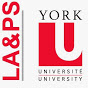 25
[Speaker Notes: Used with permission from Dr. Ali Asgary]
6. Review
1. Introduction
3. Elements of an ERP
4. Future of ERP’s
2. Requirements
Requirements for Emergency Preparedness
Case Study: Lac-Mégantic runaway train and derailment 6
Action:
The Transport Canada Safety Board made recommendations on safety management:
Transport Canada should take a more hands one role, ensuring that safety management systems are working and effective
Emergency response assistance plans are necessary for transportation of large quantities of liquid hydrocarbons, like oil, are shipped
Among other recommendations
26
[Speaker Notes: Lac-Mégantic runaway train and derailment investigation summary, Transportation Safety Board of Canada
http://www.tsb.gc.ca/eng/rapports-reports/rail/2013/r13d0054/r13d0054-r-es.asp
More detail:
Safety action:
Changes recommended by the Transportation Safety Board
R14-05 (August 2014)
Transport Canada must take a more hands-on role when it comes to railways' safety management systems—making sure not just that they exist, but that they are working and that they are effective.
NEW
R14-04 (August 2014)
Canadian railways must put in place additional physical defences to prevent runaways.
NEW
R14-03 (January 2014)
Emergency response assistance plans must be created when large volumes of liquid hydrocarbons, like oil, are shipped.
Fully Satisfactory
(June 2014)
R14-02 (January 2014)
Railway companies should conduct strategic route-planning and enhance train operations for all trains carrying dangerous goods.
Satisfactory IntentFootnote1
(June 2014)
R14-01 (January 2014)
Enhanced protection standards must be put in place for Class 111 tank cars.
Satisfactory in PartFootnote2
(July 2014)]
6. Review
1. Introduction
3. Elements of an ERP
4. Future of ERP’s
2. Requirements
Requirements for Emergency Preparedness
Case Study: Lac-Mégantic runaway train and derailment
Key Lessons:
Culture: 
Management of change (use of an epoxy that wasn’t suitable) methodology was not in place, or being used.  
Operating Procedures (checking the braking system without the air brakes) was not followed
Emergency response to the initial incident (small fire) made changes to the equipment (disabling the air brakes, per railway’s instructions), these changes, were not properly communicated and reviewed by knowledgeable people, thus management of change was lacking. 
No mention of the failsafe system(s) for air brakes was mentioned in the reports.  
Importance of developing emergency preparedness plans informed by risks and hazards of the operation
Importance of training and making safety an important part of organization culture
Importance of involving all stakeholders and ensuring that everyone understands lines of communication
27
[Speaker Notes: Lac-Mégantic runaway train and derailment investigation summary, Transportation Safety Board of Canada
http://www.tsb.gc.ca/eng/rapports-reports/rail/2013/r13d0054/r13d0054-r-es.asp:
More detail:
Safety action:
Changes recommended by the Transportation Safety Board
R14-05 (August 2014)
Transport Canada must take a more hands-on role when it comes to railways' safety management systems—making sure not just that they exist, but that they are working and that they are effective.
NEW
R14-04 (August 2014)
Canadian railways must put in place additional physical defences to prevent runaways.
NEW
R14-03 (January 2014)
Emergency response assistance plans must be created when large volumes of liquid hydrocarbons, like oil, are shipped.
Fully Satisfactory
(June 2014)
R14-02 (January 2014)
Railway companies should conduct strategic route-planning and enhance train operations for all trains carrying dangerous goods.
Satisfactory IntentFootnote1
(June 2014)
R14-01 (January 2014)
Enhanced protection standards must be put in place for Class 111 tank cars.
Satisfactory in PartFootnote2
(July 2014)]
Post Incident
Procedures
Organization
Communications
6. Review
1. Introduction
Risks
3. Elements of an ERP
4. Future of ERP’s
2. Requirements
Planning an ERP:
Continual Improvement Process for an Emergency and Continuity Management Program, as outlined by CSA Group includes five elements 20:
Program Management 
Planning
Implementation
Program evaluation
Management review
Revisions
Training
28
6. Review
1. Introduction
3. Planning an ERP
4. Future of ERP’s
2. Requirements
Planning an ERP:
Program Management20
To create and implement an emergency plan, the senior management at an organization must take a leadership role
A program coordinator is appointed
A program committee is also established
Administration of the program involves:
Documentation of requirements
Policy for the organization
Goals, objectives, measures of performance
Integration into the organizations goals
Budget and schedule with milestones
Records management 
Review
Compliance with laws and authorities
Financial management must be considered to ensure the survival of the organization in the event of an emergency
Resources: must identify and maintain those which are necessary
29
Compliance with laws and authorities
Financial management
Resources
Impact Analysis
Strategies
Planning an Emergency and Continuity Management Program20
30
Post Incident
Procedures
Organization
Communications
6. Review
1. Introduction
Risks
3. Elements of an ERP
4. Future of ERP’s
2. Requirements
Elements of an ERP:
High Level Outline
Organizations & Data Collection
Risk Identification and Analysis  
Organizational Structure - Roles and Responsibilities 
Communication Strategy – Risk Identification and Analysis
Emergency Response
Guidelines and/or Procedures 
Post Incident Follow-up 
Administration
Training  
Revision management
Revisions
Training
31
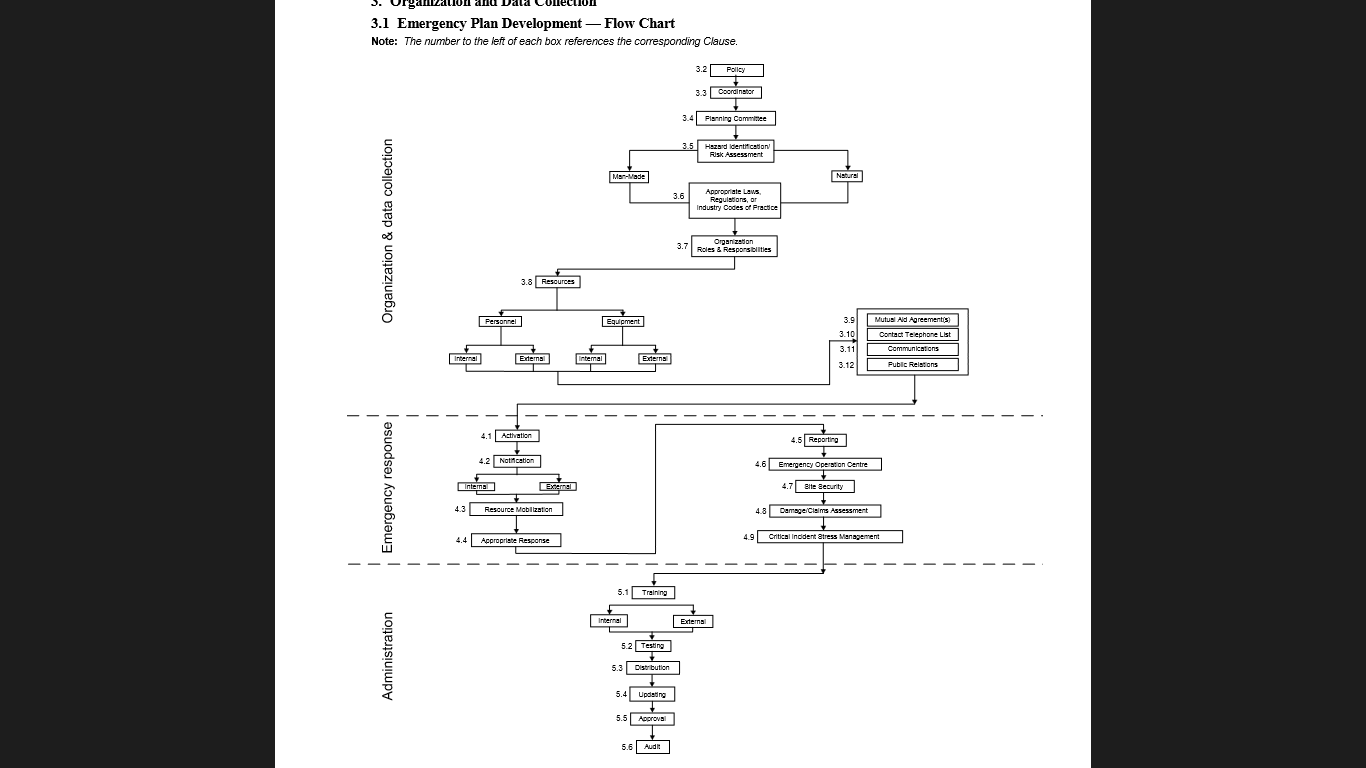 6. Review
1. Introduction
3. Elements of an ERP
4. Future of ERP’s
2. Requirements
Elements of an ERP:
High Level Outline
Flow chart illustrating the development and components of an emergency plan 1
32
[Speaker Notes: CSA Group, Emergency Planning for Industry
A National Standard of Canada Major Industrial Emergencies
CAN/CSA-Z731-95]
Post Incident
Procedures
Organization
Risks
Communications
6. Review
1. Introduction
3. Elements of an ERP
4. Future of ERP’s
2. Requirements
Elements of an ERP
Organizational Structure - Roles and Responsibilities
Components 1:
Policy statement is often used to guide the process
Planning coordinator for each operation or facility
Planning committee: representative from all relevant departments
Flow charts are often used to illustrate responsibilities
Revisions
Training
33
[Speaker Notes: The planning for an ERP must include having a policy statement and it must define the key people who will be responsible for writing the response procedures for each asset.]
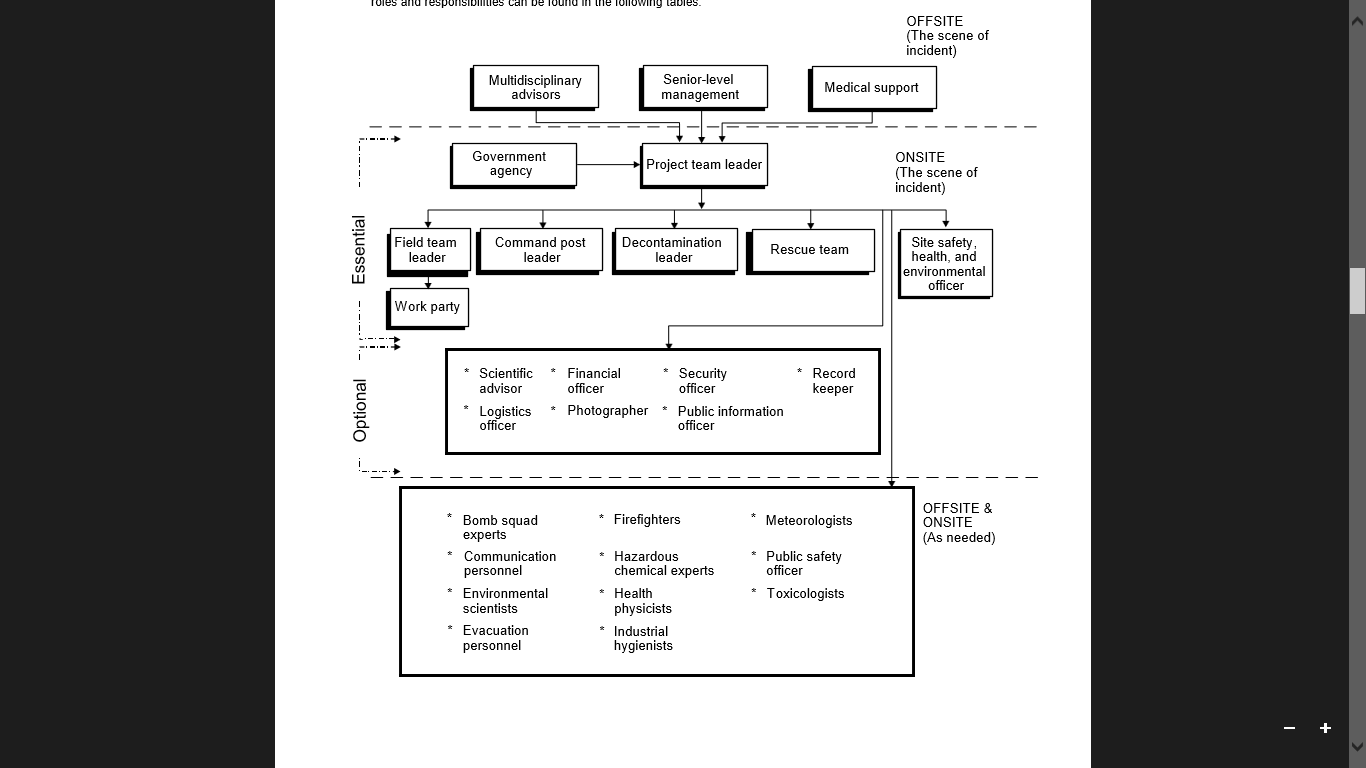 Post Incident
Risks
Procedures
Communications
6. Review
1. Introduction
3. Elements of an ERP
4. Future of ERP’s
Organization
2. Requirements
Elements of an ERP
Organizational Structure 
Roles and Responsibilities
Documentation
Example flow chart from CAN/CSA-Z731-95 Emergency Planning for Industry 1
Revisions
Training
34
[Speaker Notes: CAN/CSA-Z731-95 Emergency Planning for Industry
A National Standard of Canada Major Industrial Emergencies
Prepared by Canadian Standards Association and Major Industrial Accidents Council of Canada 
Appendix C Organization, Roles, and Responsibilities — Flow Chart
          Note:  This Appendix is not a mandatory part of this Standard.
“This flow chart is an example of how an industrial emergency response organization can be structured.  Descriptions of roles and responsibilities can be found in the following tables.”]
Post Incident
Procedures
Organization
Risks
Communications
6. Review
1. Introduction
3. Elements of an ERP
4. Future of ERP’s
2. Requirements
Elements of an ERP
Organizational Structure - Roles and Responsibilities
For larger incidents, external resources must be defined which requires:
Leadership, coordination and decision-making procedures 2 
Skills sets and training list3
Stakeholder list 1
Mutual Assistance Agreements are used to share personnel and equipment between government and industry 1
Industries in the same area can collaborate to develop common resources (ex: Chemical Valley Emergency Coordinating Organization (CVECO)) 7
Partnerships 2: Public and private organizations, such as experience with housing issues, economic development, advocacy for underserved populations, community planning for the long term
Revisions
Training
35
[Speaker Notes: There are smaller incidents that can be dealt with using internal organizational people and assets.  Large incidents require assistance from outside.  The plan should define who and what those external assets will provide and how they will be coordinated.  

In the next few slides, the Stakeholder list will be explained in further detail.  

CVECO: http://www.caer.ca/cveco/]
Post Incident
Procedures
Organization
Risks
Communications
6. Review
1. Introduction
3. Elements of an ERP
4. Future of ERP’s
2. Requirements
Elements of an ERP
Organizational Structure - Roles and Responsibilities
Stakeholder List/ Flowchart:
Who would be effected by an emergency?
Internal and external parties who will assist affected people
Revisions
Training
36
Post Incident
Procedures
Organization
Risks
Communications
6. Review
1. Introduction
3. Elements of an ERP
4. Future of ERP’s
2. Requirements
Elements of an ERP
Organizational Structure - Roles and Responsibilities
Community specific
Common key stakeholders1,2,3:
Employees
General public
Community leaders
Nonprofit organizations
Related private sector organizations for collaboration



Fire, Ambulance, Police
Military
Aboriginal Bands
Government: all levels
Utilities
Media
Revisions
Training
37
Post Incident
Procedures
Organization
Risks
Communications
6. Review
1. Introduction
3. Elements of an ERP
4. Future of ERP’s
2. Requirements
Elements of an ERP
Organizational Structure - Roles and Responsibilities
Government Emergency Management Agencies:
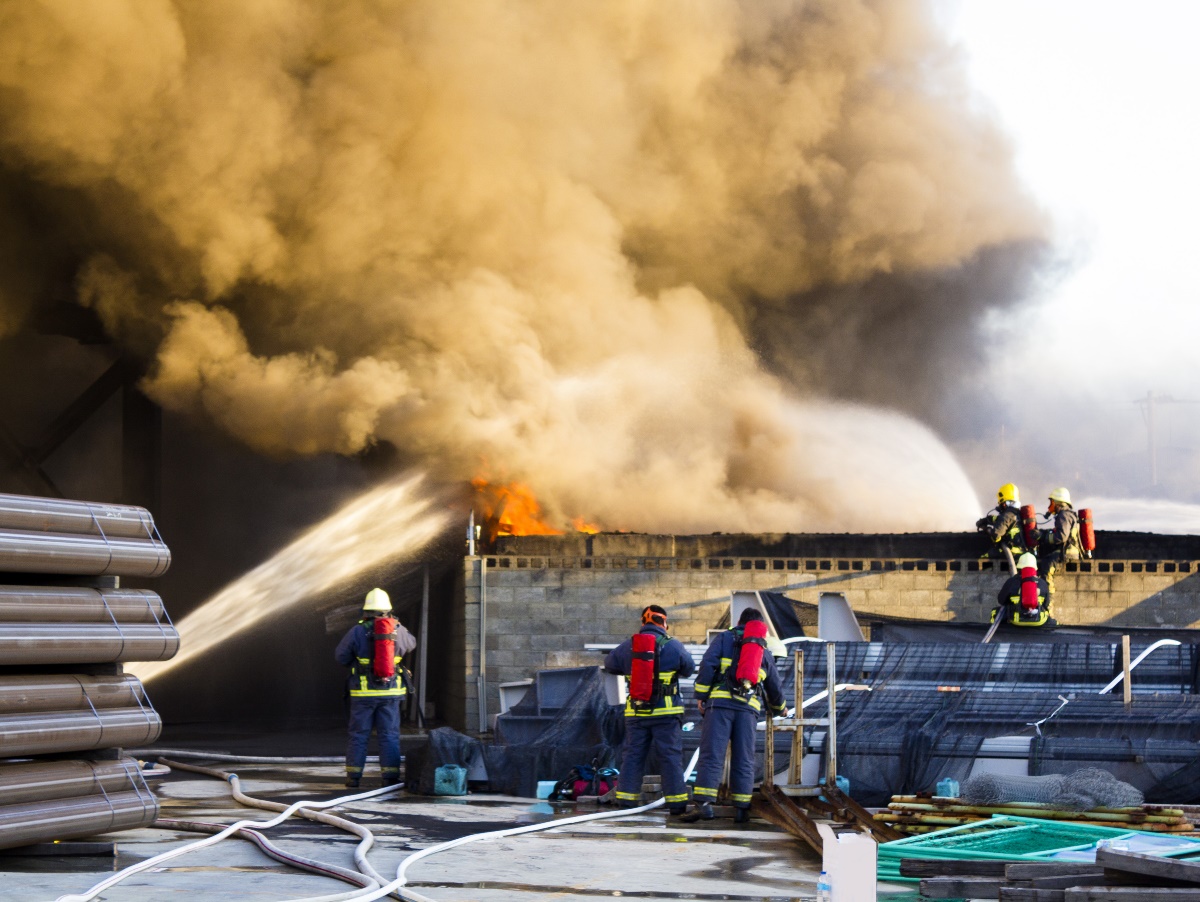 Municipality Fire and Police in charge on site of emergency
Municipal, Provincial, Federal and industry emergency organizations support them
ERP should clearly identify the roles of each agency and who is in command
Revisions
Training
38
[Speaker Notes: Photo purchased from Can Stock Photo (csp21313732)]
Post Incident
Procedures
Organization
Risks
Communications
6. Review
1. Introduction
3. Elements of an ERP
4. Future of ERP’s
2. Requirements
Elements of an ERP
Organizational Structure - Roles and Responsibilities
Documentation 1
Often accomplished in the form of a flow chart
Include individuals with relevant skills 
External members provide input: police, fire, ambulance, media, medical, etc
Revisions
Training
39
Post Incident
Procedures
Communications
Organization
Risks
6. Review
1. Introduction
3. Elements of an ERP
4. Future of ERP’s
2. Requirements
Elements of an ERP:
Address Risks:
“A risk estimation shall be carried out and an emergency response plan shall be developed when it is determined that the risk from the hazards identified are unacceptable”
	-CSA Group 1
Revisions
Training
40
[Speaker Notes: Risk Assessment is critical; if you don’t focus on priority scenario the ERP becomes impractical and impossible to keep current. (Source: Dave Meston)]
Post Incident
Procedures
Communications
Organization
Risks
6. Review
1. Introduction
3. Elements of an ERP
4. Future of ERP’s
2. Requirements
Elements of an ERP:
CSA Z731_1995_2410148 - Planning
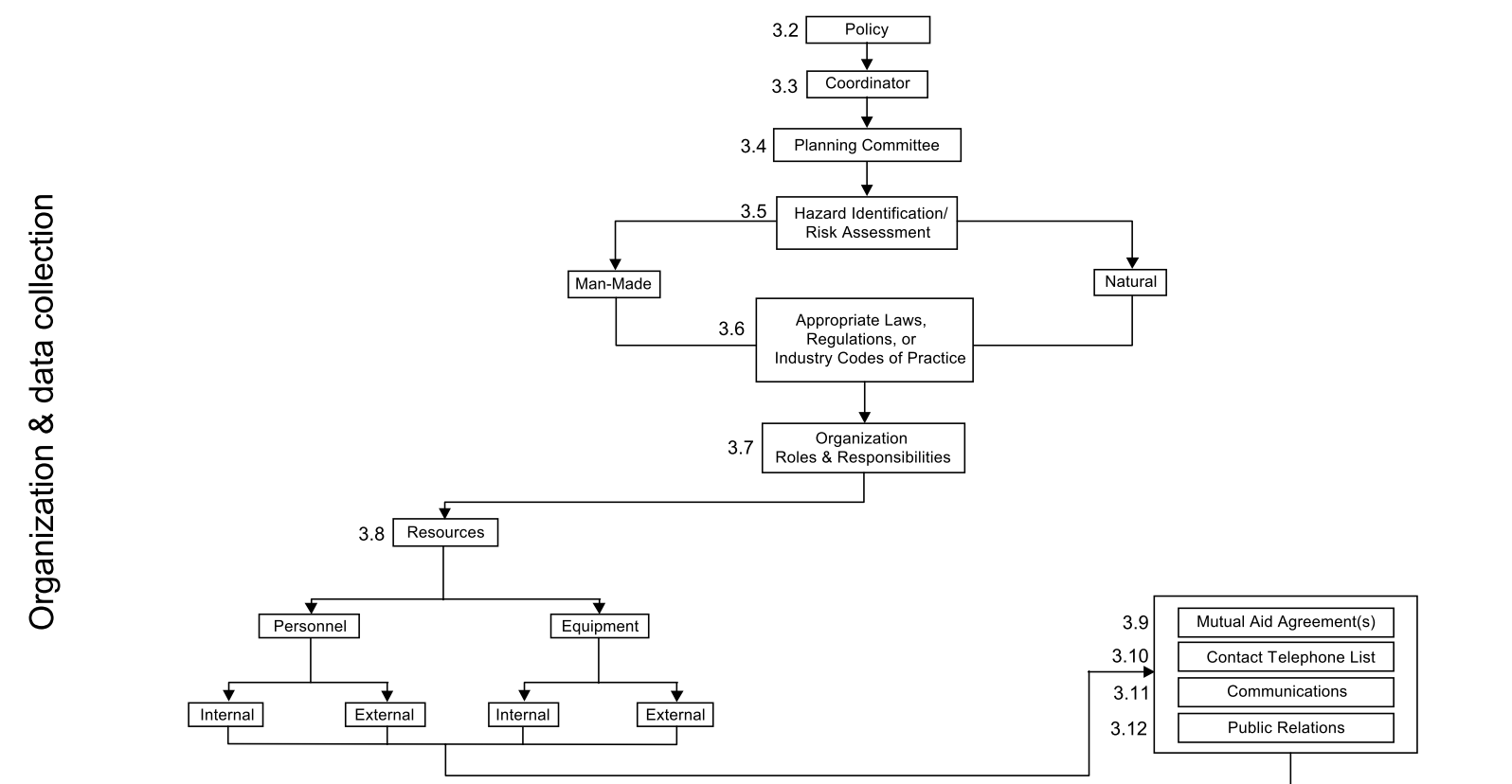 Revisions
Training
41
Post Incident
Procedures
Communications
Organization
Risks
6. Review
1. Introduction
3. Elements of an ERP
4. Future of ERP’s
2. Requirements
Elements of an ERP:
Address Risks:
HAZOP (Hazard and Operability Analysis)
HR (Hazards Reviews)
Risk assessment must be carried out:
HR, HAZOP, Checklists, etc
MIACC Risk Assessment Methodology For Municipalities and Industries
See the Minerva Risk Management Module 
Risk of the following occurrences commonly leads to an emergency response plan 1:
Human activity: fire, explosions, threats, environmental contamination, toxic or biological chemical release, transportation emergencies, pipeline breaks
Natural perils: tornadoes, earthquakes, floods, hurricanes
Revisions
Training
42
[Speaker Notes: HAZOP (Hazard and Operability Analysis)
MIACC (Major Industrial Accidents Council of Canada)]
Post Incident
Procedures
Communications
Organization
Risks
6. Review
1. Introduction
3. Elements of an ERP
4. Future of ERP’s
2. Requirements
Elements of ERP
Address Risks:
The U.S. FEMA program has defined the following natural hazards as being significant to emergency planning 2:
Wild/rural/urban boundaries 
Rural areas: remote, lack of or difficult to access services, damage to the land is sometimes biggest loss, not man-made assets
Urban areas: high density, impacts social, business, and physical geography of the area
Floodplains
Coastal regions
Seismic areas
Areas of cultural and environmental significance
Revisions
Training
43
Post Incident
Procedures
Communications
Organization
Risks
6. Review
1. Introduction
3. Elements of an ERP
4. Future of ERP’s
2. Requirements
Elements of an ERP
Address Risks:
Three risk domain areas 3: natural hazards, intentional human hazards and unintentional human hazards 
Assets assessed based on importance, value and sensitivity 3
Identify vulnerabilities in the response system: 
where are there gaps in services?
Can community or government partnerships aid in filling these gaps?
Assess financial challenges associated with an emergency 3
Revisions
Training
44
[Speaker Notes: Federal Government Emergency Management Planning Guide: completes risk register: log of risks, likelihood, consequences, prioritization, mitigation strategies]
Post Incident
Procedures
Risk
Communications
6. Review
1. Introduction
Organization
3. Elements of an ERP
4. Future of ERP’s
2. Requirements
Elements of an ERP
Communication Strategy
Resilient communication system with backup power so that the incident itself cannot impact the ability to communicate 
Contact telephone list: internal and external resources with backup contacts that are checked and updated
Communication method:
Examples: communication map or network 7
Revisions
Training
31
[Speaker Notes: Communication is a common weakness in industry emergency preparedness programs; it is important to update the contact list and test the PA system, alarms, etc.]
Post Incident
Procedures
Risk
Communications
6. Review
1. Introduction
Organization
3. Elements of an ERP
4. Future of ERP’s
2. Requirements
Elements of an ERP:
CSA Z731_1995_2410148 – Planning of Response
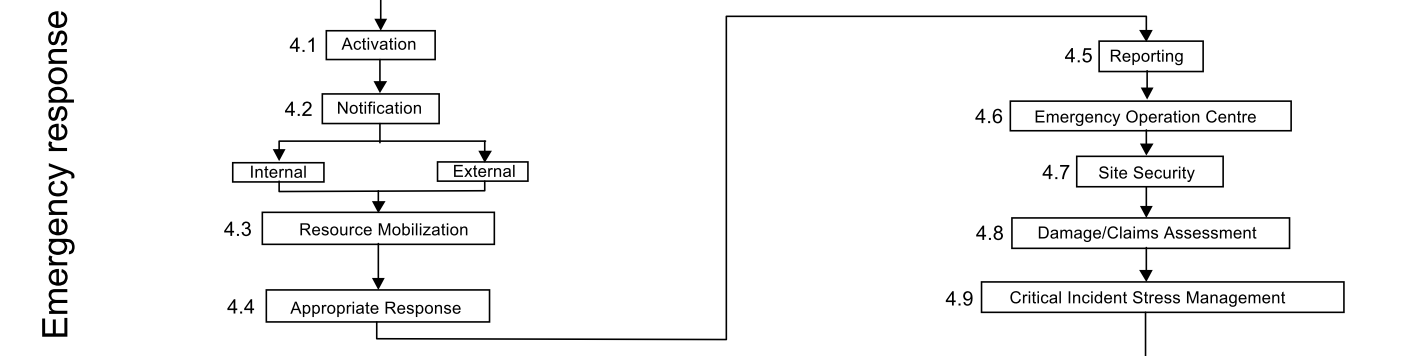 Revisions
Training
46
Post Incident
Procedures
Risk
Communications
6. Review
1. Introduction
Organization
3. Elements of an ERP
4. Future of ERP’s
2. Requirements
Elements of an ERP
Communication Strategy
Communication with employees and public must be well planned and executed 1
They have the right to be informed 
Strategy must include communication before, during and after the emergency 1
Education of the public before an incident can ensure that citizens understand instructions during an emergency
Revisions
Training
47
Post Incident
Procedures
Risk
Communications
6. Review
1. Introduction
Organization
3. Elements of an ERP
4. Future of ERP’s
2. Requirements
Elements of an ERP
Communication Strategy
Activation of the Emergency Plan
Plan for processing emergency calls, signals or information 1
Onsite: 
Signals: sirens, whistles
Employees trained to respond
Offsite:
Emergency communicated using designated telephone number or radio location
Standardized format for receiving information (CSA standard CAN/CSA-Z731-95 has template for receiving these calls)
Revisions
Training
48
Post Incident
Procedures
Risk
Communications
6. Review
1. Introduction
Organization
3. Elements of an ERP
4. Future of ERP’s
2. Requirements
Elements of an ERP
Communication Strategy
Activation of the Emergency Plan 1
Key personnel alerted
Assess need for people and equipment
When additional people are needed to manage an emergency
ERP Organization Responsibility Flowchart is used
Develop communication strategies for alerting the public
Use alternative communication strategies and multiple languages to ensure that all citizens are notified
Interpreters, computer assisted real time transcription, large print, captioning, audio, multi-lingual social media tools
Revisions
Training
49
Post Incident
Procedures
Risks
Communications
6. Review
1. Introduction
Organization
3. Elements of an ERP
4. Future of ERP’s
2. Requirements
Elements of an ERP
We’ll examine procedures for
nuclear, chemical, and environmental emergencies
Guidelines and/or Procedures
Typical procedures include 1:
Activation 
Notification
Resource mobilization
Appropriate response
Reporting
Emergency Operations
Emergency Operations centre
Incident command centre
Security
Damage/Claims Assessment
Critical Incident Stress Management
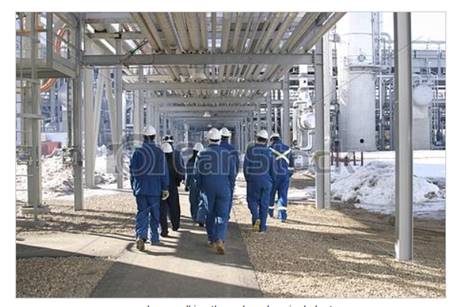 Revisions
Training
50
[Speaker Notes: Photo taken and used with the permission of David Mody]
Post Incident
Procedures
Risks
Communications
6. Review
1. Introduction
Organization
3. Elements of an ERP
4. Future of ERP’s
2. Requirements
Elements of an ERP:
Guidelines and/or Procedures
Resources1 :
Plan should identify all resources (equipment, personnel, locations of isolation points of energy sources)
Response capabilities of the external contract groups
Procedures for mobilizing resources
Resource Mobilization1:
Person/position who directs people, equipment, materials from within
Notify of need for required resources
Working with external organizations
Moving resources to emergency sites
Revisions
Training
51
Post Incident
Procedures
Risks
Communications
6. Review
1. Introduction
Organization
3. Elements of an ERP
4. Future of ERP’s
2. Requirements
Elements of an ERP:
Guidelines and/or Procedures
Technical Expertise:
Important aspect of the industry ERP
Industry must be prepared to offer technical assistance to response agencies
Assessment and response to the emergency may be technical in nature
Examples:
Accurately assess the threat and appropriate response, such as whether water is a safe way to prevent ignition of a chemical
Shut down the process causing the danger
Foresee future threats, such as fire spreading towards a tank containing flammable material
Revisions
Training
52
[Speaker Notes: International Safety Research Inc.]
Post Incident
Procedures
Risks
Communications
6. Review
1. Introduction
Organization
3. Elements of an ERP
4. Future of ERP’s
2. Requirements
Elements of an ERP:
Guidelines and/or Procedures
Evacuation versus in place sheltering1,2,9
Government emergency agencies usually order the evacuation
According to OSHA, evacuation plan required when more than 50 individuals are working in a building at a time; prepared after consultation with the work place committee or H&S representative
In place sheltering is sometimes more safe than evacuation
Revisions
Training
53
[Speaker Notes: ISR]
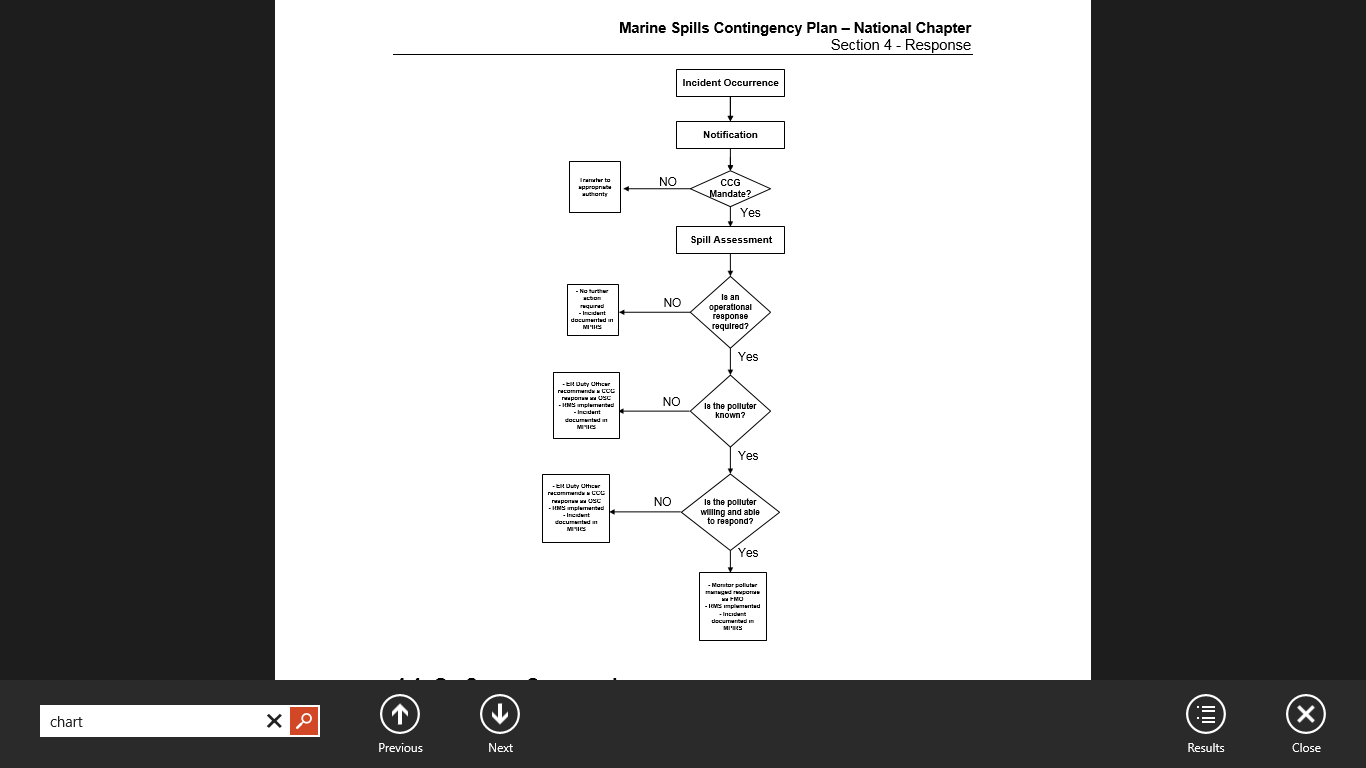 Post Incident
Risks
Procedures
Communications
6. Review
1. Introduction
Organization
3. Elements of an ERP
4. Future of ERP’s
2. Requirements
Elements of an ERP:
Guidelines and/or Procedures
Example response flow chart for a marine pollution incident  10
Written procedures are not typically prescriptive.  The commander at the incident is responsible for creating the action plan (i.e. method for fighting the fire) based on the particulars of the situation, the resources available, and is supported by others (experts) at their disposal.
Canadian Coast Guard Environmental Response, Marine Spills Contingency Plan National Chapter
Revisions
Training
54
[Speaker Notes: Canadian Coast Guard Environmental Response, Marine Spills Contingency Plan National Chapter, Fisheries and Oceans Canada]
Post Incident
Procedures
Risks
Communications
6. Review
1. Introduction
Organization
3. Elements of an ERP
4. Future of ERP’s
2. Requirements
Elements of an ERP:
Guidelines and/or Procedures
Emergency Operations Centre (EOC) 1
EOC is one level removed from the Incident Command Centre and provides guidance to the Incident Command Centre
It is Responsible for:
Decision making
Technical information gathering and  sharing 
Communications
Resource procurement
Management of operations
Communicate with other authorities
Assessment of  damage and development of long term plan
Gathering information, keeping records
Revisions
Training
55
Post Incident
Procedures
Risks
Communications
6. Review
1. Introduction
Organization
3. Elements of an ERP
4. Future of ERP’s
2. Requirements
Elements of an ERP:
Guidelines and/or Procedures
Incident Command Centre 2
Coordinate and direct all responses
Mitigation efforts, carry out orders from the EOC
Security 2
Minimize injury
Reduce exposure
Optimize loss control
Revisions
Training
56
Post Incident
Procedures
Risks
Communications
6. Review
1. Introduction
Organization
3. Elements of an ERP
4. Future of ERP’s
2. Requirements
Elements of an ERP:
Guidelines and/or Procedures
Different incidents are bound by different regulations and guidelines
For Example:  Nuclear Incidents are dealt with differently from Environmental incidents
Organizations such as Responsible Care provide expectations for ERPs.
	
The following slides illustrate these differences.
Revisions
Training
57
Post Incident
Procedures
Risks
Communications
6. Review
1. Introduction
Organization
3. Elements of an ERP
4. Future of ERP’s
2. Requirements
Example of an ERP:
Guidelines and/or Procedures
Nuclear Response for the Release of Radioactive Material:
Nuclear Response for a release of radioactive material includes 11:
Emergency equipment monitoring and decontamination 
Care centre
Protecting schools
Emergency Operations Management
Emergency Public Information and Warning
Citizen Evacuation and Shelter in Place
Emergency Public Safety and Security Response- police, fire ambulance
Hazardous Materials Response and Decontamination; Potassium Iodide distribution
Mass Care: safe conditions, safe food, water, sanitation, clean air
Revisions
Training
58
Post Incident
Procedures
Risks
Communications
6. Review
1. Introduction
Organization
3. Elements of an ERP
4. Future of ERP’s
2. Requirements
Example of an ERP
Guidelines and/or Procedures
Nuclear Response for the Release of Radioactive Material 12:
Advanced planning for evacuating people with disabilities who do not live in special facilities is often underserved; modern technologies can mitigate this
Frequent and specific instructions can prevent those who are not in an evacuation zone from evacuating (this is called shadow evacuating)
Emergency action level scheme
Public information:
Informed citizens allows for faster and more efficient evacuations
Staged evacuation is often used to ensure that those closest to the emergency site can evacuate without being impeded; compliance is more likely if the public is aware in advance of how this is going to be executed
Revisions
Training
59
Post Incident
Procedures
Risks
Communications
6. Review
1. Introduction
Organization
3. Elements of an ERP
4. Future of ERP’s
2. Requirements
Example of an ERP
Guidelines and/or Procedures
Nuclear Response
Protective actions 12:
Radial evacuation should be a major element
Sheltering in place should be considered
Appropriate when situation is severe and evacuation times are long
Evacuating schools and park areas
Evacuation time estimates are important for decision making (evacuation versus shelter in place)
Revisions
Training
60
Post Incident
Procedures
Risks
Communications
6. Review
1. Introduction
Organization
3. Elements of an ERP
4. Future of ERP’s
2. Requirements
Example of an ERP
Guidelines and/or Procedures
Environmental Emergency Response
Environmental Emergency Response 13:
Canadian Environmental Protection Act, 1999 is to be used wherever political or federal regulations are not sufficient for responding to environmental emergencies
CEPA list of 170 toxic substances that require an environmental emergency plan
“The person who owns or controls the substance liable for restoring the damaged environment and the costs and expenses incurred in responding to an environmental emergency”- CEPA, 1999
Revisions
Training
61
[Speaker Notes: Environment Canada
List of substances that require an environmental emergency plan depending on their quantity and properties
https://cepae2-lcpeue.ec.gc.ca/cepae2.cfm?Language=en&screen=Substances/SubstanceList 
CEPA: http://www.ec.gc.ca/lcpe-cepa/default.asp?lang=En&n=E00B5BD8-1&offset=12&toc=show]
Post Incident
Procedures
Risks
Communications
6. Review
1. Introduction
Organization
3. Elements of an ERP
4. Future of ERP’s
2. Requirements
Example of an ERP
Guidelines and/or Procedures
Environmental Emergency Response
Plan must consider13:
Information about the chemical: quantities, properties
Intended use of the chemical: manufacturing, processing etc
Information on the location; is it pose increased risk to humans and the environment?
Consequences of a spill to the environment and humans
Revisions
Training
62
Post Incident
Procedures
Risks
Communications
6. Review
1. Introduction
Organization
3. Elements of an ERP
4. Future of ERP’s
2. Requirements
Example of an ERP
Guidelines and/or Procedures
Environmental Emergency Response
Plan must include 13:
Description of the above considerations
Emergency scenarios that could reasonably occur and the associated harm
What would be required to recover from this emergency
List of people who will execute the emergency plan and their respective roles
Training required of those individuals
Emergency response equipment and location
Report must be submitted to the Minister
Revisions
Training
63
Post Incident
Procedures
Risks
Communications
6. Review
1. Introduction
Organization
3. Elements of an ERP
4. Future of ERP’s
2. Requirements
Example of an ERP
Guidelines and/or Procedures
Chemical Emergency Response
Chemical Industry Association of Canada (CIAC) Responsible Care® Commitments 14:
Emergency Management:
Companies must have current, operational emergency management plan for all fixed facilities that, in summary:
Is based on a site specific risk assessment
Is shared with employees, community and those on site
Is based on an emergency plan framework developed by management to address the emergency and help authorities
Requires active cooperation between the organization and local officials, and the media
Is integrated with industrial neighbors and the community into a community emergency plan
Evaluated the need for assistance for those who are dislocated as a result of the emergency
Is updated annually and tested regularly
among other specifications
Revisions
Training
64
Post Incident
Procedures
Risks
Communications
6. Review
1. Introduction
Organization
3. Elements of an ERP
4. Future of ERP’s
2. Requirements
Example of an ERP
Guidelines and/or Procedures
Chemical Emergency Response
CIAC Responsible Care® Commitments 14:
Transport Emergency Management Plan, in summary:
Provides a means for dealing with the hazards and methods for containment and clean up
Arranges the necessary response resources, in house or through a mutual aid plan (ie Transportation Emergency Assistance Plan)
Provides technical advisors
Provides training, performance assessment of those involved
Among other specifications
Revisions
Training
65
Post Incident
Procedures
Risks
Communications
6. Review
1. Introduction
Organization
3. Elements of an ERP
4. Future of ERP’s
2. Requirements
Elements of an ERP:
Post Incident Follow-up 1
Termination of the emergency must be communicated to employee and the public via communication strategy 
Incident reporting
Environmental rehabilitation
Health of employees:
Stress debriefing
66
Revisions
Training
Post Incident
Procedures
Risks
Communications
6. Review
1. Introduction
Organization
3. Elements of an ERP
4. Future of ERP’s
2. Requirements
Elements of an ERP:
CSA Z731_1995_2410148 – Administration
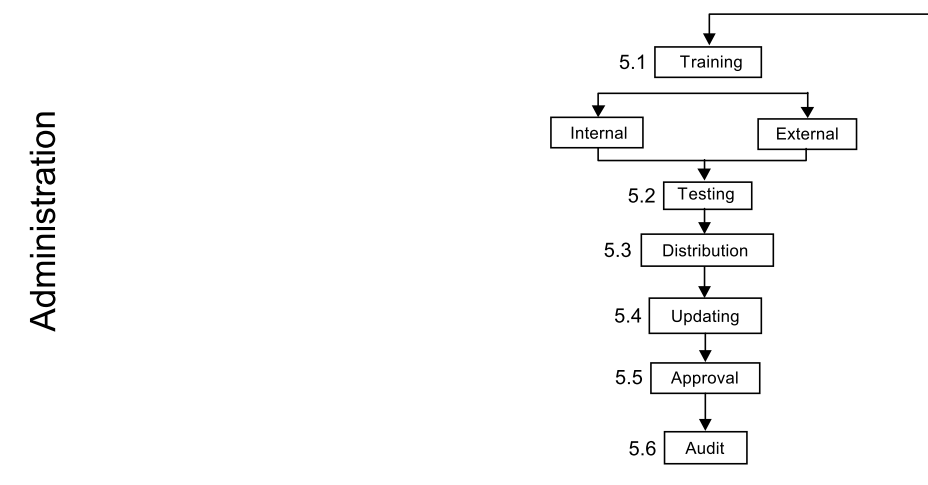 Training, Testing, Updating
Revisions
Training
67
[Speaker Notes: Testing and drills are critical; they must be completed, and to the specified frequency to ensure that emergency procedures are effective.]
Post Incident
Procedures
Risks
Communications
6. Review
1. Introduction
Organization
3. Elements of an ERP
4. Future of ERP’s
2. Requirements
Elements of an ERP:
Post Incident Follow-up
Reporting1:
Who is responsible for reporting about the incident (lessons learned etc.).
The contents of that report are not defined by CSA standards, organizations such as Chemistry Industry Association of Canada or government agencies have a minimum reporting requirements.  
Who the reports are for: internal, external
When the reports are due after the emergency
How they are delivered (oral, written)
68
Revisions
Training
Post Incident
Procedures
Risks
Communications
6. Review
1. Introduction
Organization
3. Elements of an ERP
4. Future of ERP’s
2. Requirements
Elements of an ERP
Post Incident Follow-up
Business Continuity
Identify priority areas of recovery in the business, and strategies for redeveloping these areas as quickly as possible 2
Business Impact Analysis
Public relations strategy
Focus on mitigating future similar events based on this emergency 2
Damage Claims Assessment 1
External expertise may be required
Damage should be documented by the organization prior to seeking this expertise
Determines liability
Specific negligence
Revisions
Training
69
Post Incident
Procedures
Risks
Communications
6. Review
1. Introduction
Organization
3. Elements of an ERP
4. Future of ERP’s
2. Requirements
Elements of an ERP
Post Incident Follow-up
Business Continuity: Human Impact
Critical incident stress management 1
Overwhelming stimuli exposure for emergency personnel
Plan should have critical incident stress program to manage stress response syndrome 
Stress debriefing by qualified personnel
Reduces or eliminates loss of time and effectiveness caused by stress of incident
Revisions
Training
70
Post Incident
Procedures
Risks
Communications
6. Review
1. Introduction
Organization
3. Elements of an ERP
4. Future of ERP’s
2. Requirements
Elements of an ERP
Post Incident Follow-up
Business Continuity: Environmental Impact 1
Assess environmental impact
Assess how might this effect humans and ecosystem in the long term and remediate
Revisions
Training
71
Post Incident
Procedures
Risk
Communications
6. Review
1. Introduction
Organization
3. Elements of an ERP
4. Future of ERP’s
2. Requirements
Elements of an ERP
Training 1
Necessity
Train everyone involved in the plan in the fundamentals, procedures, equipment use
Conform to the NFPA (National Fire Protection Agency), Occupational Safety and Health Administration (OSHA) or other relevant regulatory body
Resource: MIACC Emergency Response Training Inventory
Drills and exercises annually at minimum
Distribution of the plan to all involved
Revisions
Training
72
Post Incident
Procedures
Risk
Communications
6. Review
1. Introduction
Organization
3. Elements of an ERP
4. Future of ERP’s
2. Requirements
Elements of an ERP
Training 1,2
Training is important to ensure effective response
Involves knowledge and use of response procedures and equipment
Employees in the plan must be familiar with the protocols
Personnel in the plan must have the necessary skills to fulfill their role in the response
Hold workshops, seminars, drills to ensure that all relevant individuals are aware of the emergency procedures 
Evaluate performance and make modifications to the procedures as necessary
Revisions
Training
73
[Speaker Notes: HSEEP: drill procedures- https://www.llis.dhs.gov/hseep 
OSHA guidelines:
Drills annually (minimum) or after updates to procedures
Emergency wardens, monitors and those requiring special assistance meet to ensure familiarity with the process
Records of drills and meetings kept in a specific format (see full document)]
Post Incident
Procedures
Risk
Communications
6. Review
1. Introduction
Organization
3. Elements of an ERP
4. Future of ERP’s
2. Requirements
Elements of an ERP
Revision management 1
Adapt to changes in operations, personnel, regulations, organization, societal norms
Mechanism for updating is important to ensure that everyone has accurate information
Revisions
Training
74
Post Incident
Procedures
Risk
Communications
6. Review
1. Introduction
Organization
3. Elements of an ERP
4. Future of ERP’s
2. Requirements
Elements of an ERP
Revision management 1
Amendment mechanism
Updating
Ongoing: can change with operations, personnel, regulations, organization, societal norms, new stakeholders
Annual review minimum
Amendment mechanism
Approval
Comply with organization policy, industrial emergency planning Standards (WHICH?), industrial codes of practice
Approved by management of the organization 
Audit
Formal approach to determine adequacy of the plan 
Internal (planning committee) or external (peers and community members)- fosters community acceptance
Regulatory audit by public safety government agency
Revisions
Training
75
6. Review
1. Introduction
3. Elements of an ERP
4. Future of ERP’s
2. Requirements
Challenges and the future of ERP's
Challenges and Weaknesses
Extreme weather due to climate change 15
Multi-hazards more common
Natural disaster while trying to solve the problem and others who would help are dealing with other problems
International components, border location
76
6. Review
1. Introduction
3. Elements of an ERP
4. Future of ERP’s
2. Requirements
Challenges and the future of ERP's
Current Issues- 2014 Emergency Preparedness and Business Continuity Conference Program 16
Reputation management after an emergency
Preparedness of First Nations communities
Cumulative effects of post traumatic stress disorder
77
[Speaker Notes: Emergency Preparedness and Business Continuity Conference Program Overview
http://www.epbcconference.ca/showcontent.aspx?MenuID=1590]
6. Review
1. Introduction
3. Elements of an ERP
4. Future of ERP’s
2. Requirements
Challenges and the future of ERP's
Virtual Emergency Response Operation Centre 17
Access to databases and resources
Allows for emergency response coordination
Training in a virtual setting
78
[Speaker Notes: Experiences and Insights Using A Virtual Emergency Operations Center

http://www3.nd.edu/~veoc/resources/Papers/Experiences-and-Insights-Using-A-Virtual-Emergency-Operations-Center-v5.pdf]
6. Review
1. Introduction
3. Elements of an ERP
4. Future of ERP’s
2. Requirements
Challenges and the future of ERP's
Social media 7
Reverse 911: call land lines to notify of an emergency
Due to the transition from land line communication to cell phones, this can no longer be relied upon to notify citizens
79
6. Review
1. Introduction
3. Elements of an ERP
4. Future of ERP’s
2. Requirements
Challenges and the future of ERP's
Social media 7
One potential solution:
“My Community Notification Network” (CNN), implemented in Sarnia
Voluntary sign up for alerts via preferred method of contact 
Citizens give multiple means of contacting them, in order of preference
Requires public awareness and education about emergencies to get citizens to sign up
Alberta Emergency Alert
Large scale disaster notification in Alberta
Subscription to Facebook, Twitter, and RSS
Strathcona County Alert system:
Alerts for incidences affecting the Strathcona county
80
[Speaker Notes: See: 
CNN: http://www.caer.ca/everbridge/
Alberta Emergency Alert: http://www.emergencyalert.alberta.ca/content/about/signup.html
Strathcona: http://www.strathcona.ca/departments/emergency-services/emergency-notification-in-strathcona-county/]
Acknowledgements
Thank you to the following organizations for providing their input on the content of this module:
Bruce Power
International Safety Research Inc.
Shell Canada 
Chemistry Industry Association of Canada
Dr. Ali Asgary, York University, Emergency Management Professor
81
6. Review
1. Introduction
3. Elements of an ERP
4. Future of ERP’s
2. Requirements
References and Resources
1.CAN/CSA-Z731-95 Emergency Planning for Industry: A National Standard of Canada Major Industrial Emergencies Prepared by Canadian Standards Association and Major Industrial Accidents Council of Canada http://shop.csa.ca/ 
2.National Disaster Recovery Framework Strengthening Disaster Recovery for the Nation, Federal Emergency Management Agency (FEMA). http://www.fema.gov/pdf/recoveryframework/ndrf.pdf 
3.Emergency Management Planning Guide 2010–2011, Public Safety Canada http://www.publicsafety.gc.ca/cnt/rsrcs/pblctns/mrgnc-mngmnt-pnnng/index-eng.aspx 
4.Emergency Management Organizations, Government of Canada http://www.getprepared.gc.ca/cnt/rsrcs/mrgnc-mgmt-rgnztns-eng.aspx 
5.Provincial Operations Centre,  Alberta Emergency Management Agency http://www.aema.alberta.ca/provinicial_operations_centre.cfm  
6.Lac-Mégantic runaway train and derailment investigation summary, Transportation Safety Board of Canada http://www.tsb.gc.ca/eng/rapports-reports/rail/2013/r13d0054/r13d0054-r-es.asp 
7.My Community Notification Network, Community Awareness Emergency Response http://www.caer.ca/everbridge/
82
6. Review
1. Introduction
3. Elements of an ERP
4. Future of ERP’s
2. Requirements
References and Resources
8.Brainstorming, Mind Tools http://www.mindtools.com/brainstm.html 
9.Canada Occupational Health and Safety Regulations, SOR/86-304 http://laws.justice.gc.ca/eng/regulations/sor-86-304/index.html 
10.Canadian Coast Guard Environmental Response, Marine Spills Contingency Plan National Chapter, Fisheries and Oceans Canada http://www.ccg-gcc.gc.ca/eng/CCG/Environmental_Response 
11.Criteria for Preparation and Evaluation of Radiological Emergency Response Plans  and Preparedness in Support  of Nuclear Power Plants Guidance for Protective Action Strategies, United State Nuclear Regulatory Commission and FEMA, 2011 http://www.fema.gov/media-library-data/20130726-1830-25045-0396/supp3_final.pdf   
12.Radiological Federal Emergency Management Agency https://www.fema.gov/technological-hazards-division/radiological-emergency-preparedness-program 
13.Environmental Emergency Regulations, SOR/2003-307 http://www.ec.gc.ca/ee-ue/default.asp?lang=En&n=9605FFBD-1  
14.Responsible Care® Commitments, Chemical Industry Association of Canada, http://www.canadianchemistry.ca/responsible_care/index.php/en/responsible-care-verification-reports/P52
83
6. Review
1. Introduction
3. Elements of an ERP
4. Future of ERP’s
2. Requirements
References and Resources
15.FEMA Climate Change Adaptation Policy https://www.fema.gov/media-library/assets/documents/33082   
16.Emergency Preparedness and Business Continuity Conference Program Overview http://www.epbcconference.ca/showcontent.aspx?MenuID=1590 
17.Experiences and Insights Using A Virtual Emergency Operations Center http://www3.nd.edu/~veoc/resources/Papers/Experiences-and-Insights-Using-A-Virtual-Emergency-Operations-Center-v5.pdf 
18.Emergency Management Act, Alberta Emergency Management Agency http://www.qp.alberta.ca/1266.cfm?page=E06P8.cfm&leg_type=Acts&isbncln=9780779750139 
19.Petroleum Industry Incident Support Plan December 2011, Alberta Emergency Management Agency http://www.aema.alberta.ca/documents/ema/PIISP_FINAL.pdf 
20. Emergency and continuity management program February 2014, CSA Group http://shop.csa.ca/
21. Fire Safety Planning for Industrial Occupancies http://www.ontla.on.ca/library/repository/mon/2000/10299027.pdf 
22. American National Standards Institute http://www.ansi.org/
84